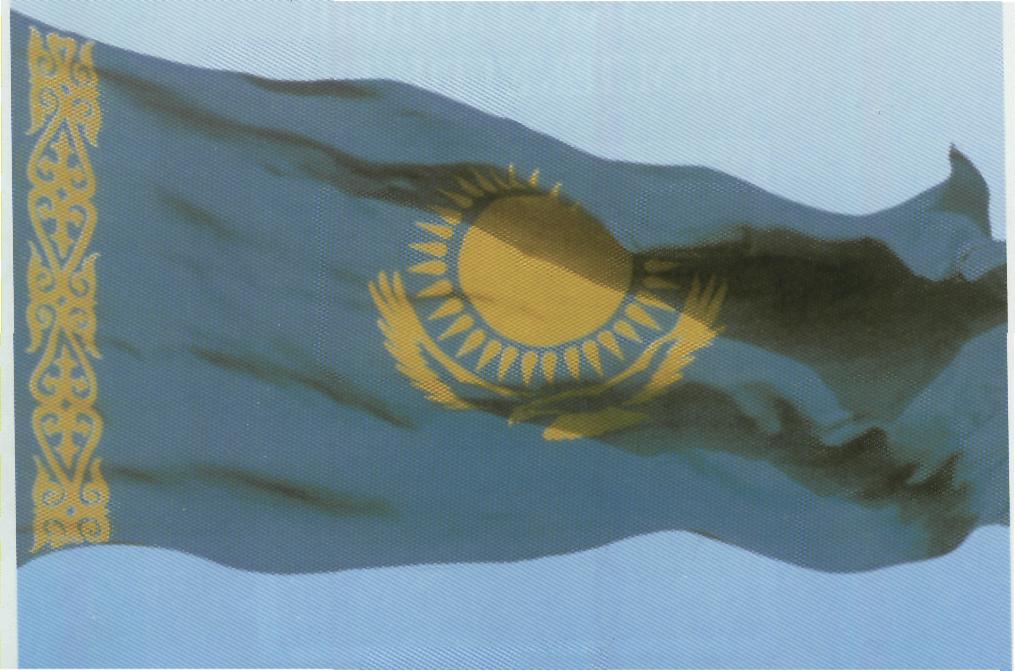 Коммунальное государственное учреждение «Средняя школа №2»
Формирование 
патриотического сознания
 у учащихся начальной школы.
Пою, моя Республика!
Учитель начальных классов:
Заводина Светлана Николаевна
Город Риддер, ВКО
В начальной школе закладывается начало понимания высоких патриотических чувств. Патриотизм – синтез духовно-нравственных, гражданских и мировоззренческих качеств личности, которые проявляются в любви к Родине, своему дому, в стремлении и умении беречь и приумножать лучшие традиции, ценности своего народа, своей национальной культуры.  
 Ещё Н.А. Назарбаев писал:

 «В этом мире у нас есть только одна Отчизна , это – независимый Казахстан».

« Мы – казахстанцы ,  и говорим об этом с гордостью».
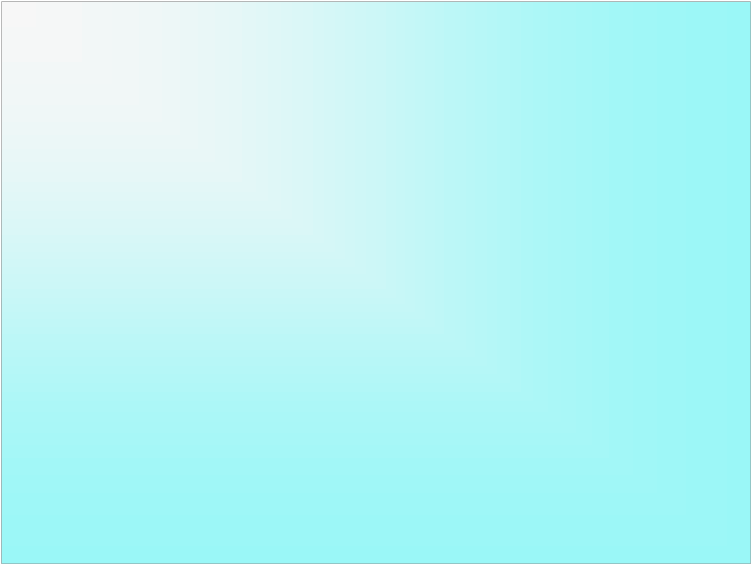 “Патриот – тот, кто любит свое отечество, предан своему народу, готов на жертвы и подвиги во имя интересов своей Родины”.  
 (Словарь В. И.Даля)
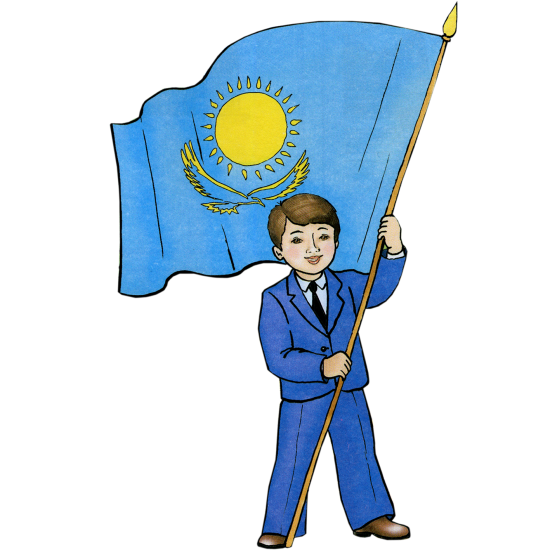 “Патриот – человек, одушевлённый патриотизмом, или человек, преданный интересам какого-нибудь дела, горячо любящий что-нибудь”.       
 (Словарь С.И.Ожегова)
Жить достойно, пользуясь заслуженным уважением окружающих, хочет каждый человек. Это возможно только тогда, когда сам уважаешь себя и своих соседей, знаешь свою культуру, прошлое своей Родины, историю края в котором вырос, понимаешь свое место в мире природы и в мире людей.
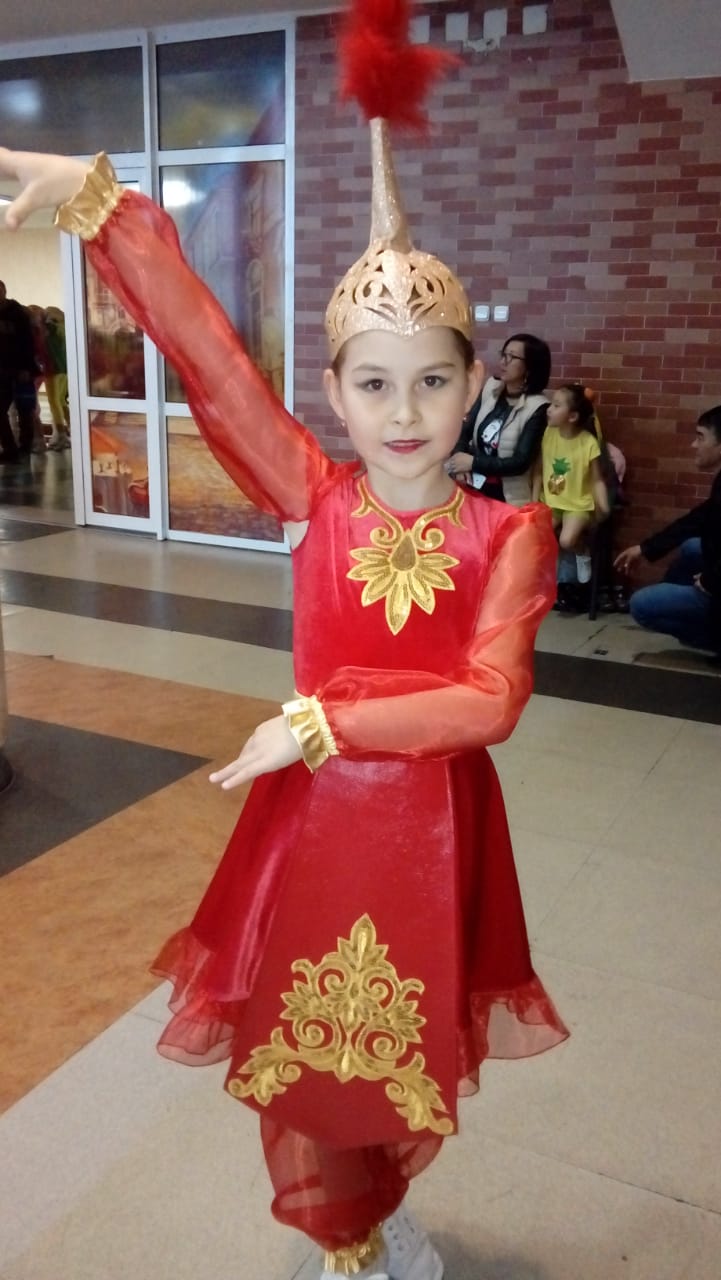 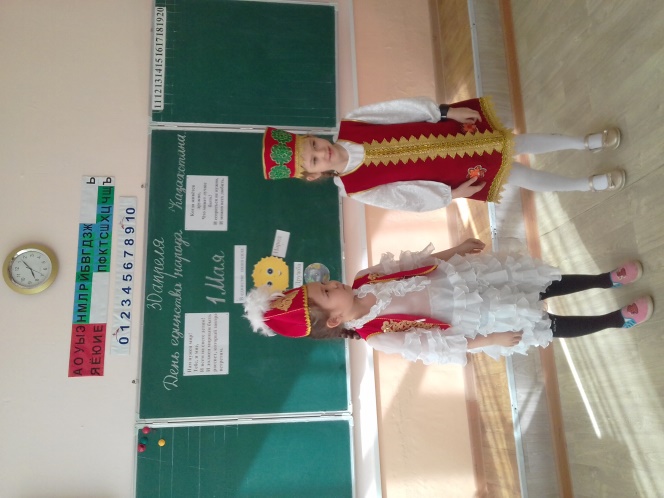 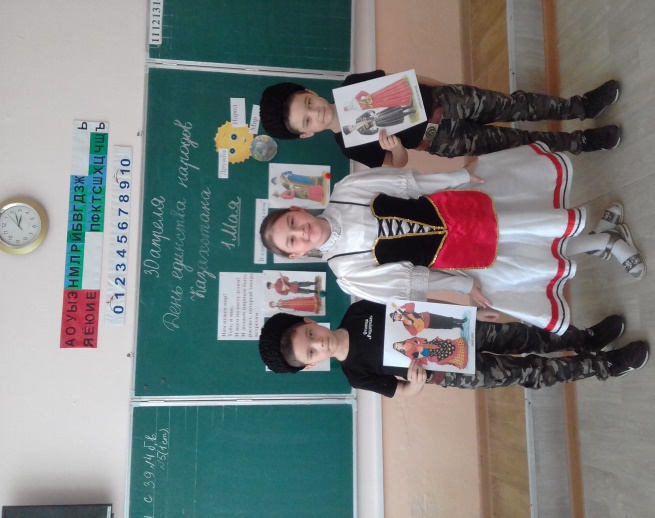 Цели и задачи:Цель: Сформировать нравственные и социо-культурные представления о Родине и патриотизме.Задачи:  Сформировать нравственные и социо-культурные представления о Родине и патриотизме.
I направление: «Я и моя семья»Формы работы:Викторина «Путешествие в прошлое» Беседа «Моя родословная» Создание семейного альбомаРисунки на тему «Моя семья»
II направление:           «Я –ученик своей школы» Наряду с ростом музыкальных и артистических способностей необходимо развивать нравственные чувства ,воспитывать в маленьком человеке  гражданина и патриота.
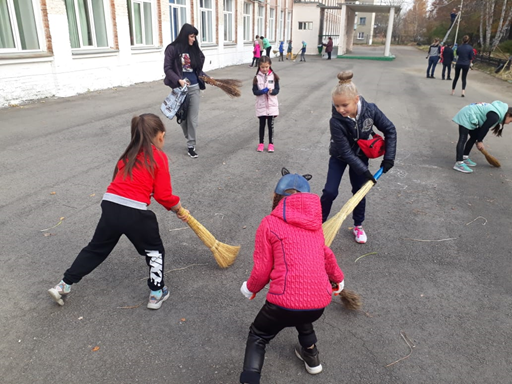 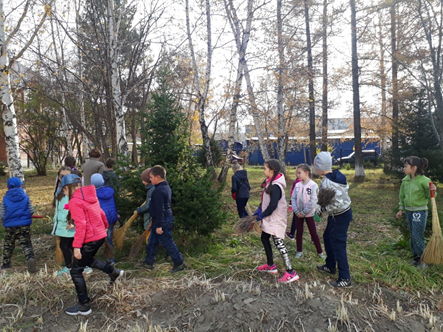 Конкурсы рисунков
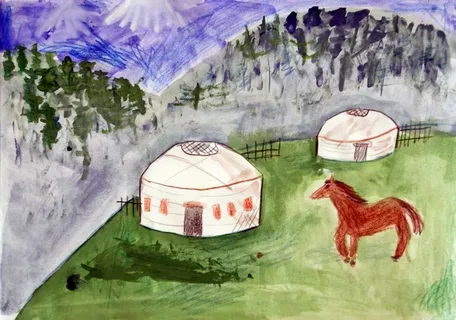 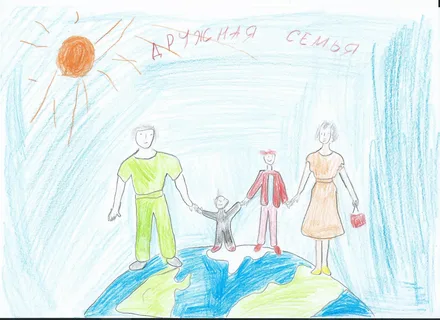 III направление: «Я –гражданин своей Родины»
Цель направления:
-воспитание чувства гордости за нашу страну, уважительного отношения к ее символике
-формирование чувства долга перед Родиной;
-развитие потребности к изучению истории своей Родины, своего народа
-изучение и развитие национальных традиций народов Казахстана;
-воспитание гражданской ответственности и чувства патриотизма , уважения к защитникам Родины
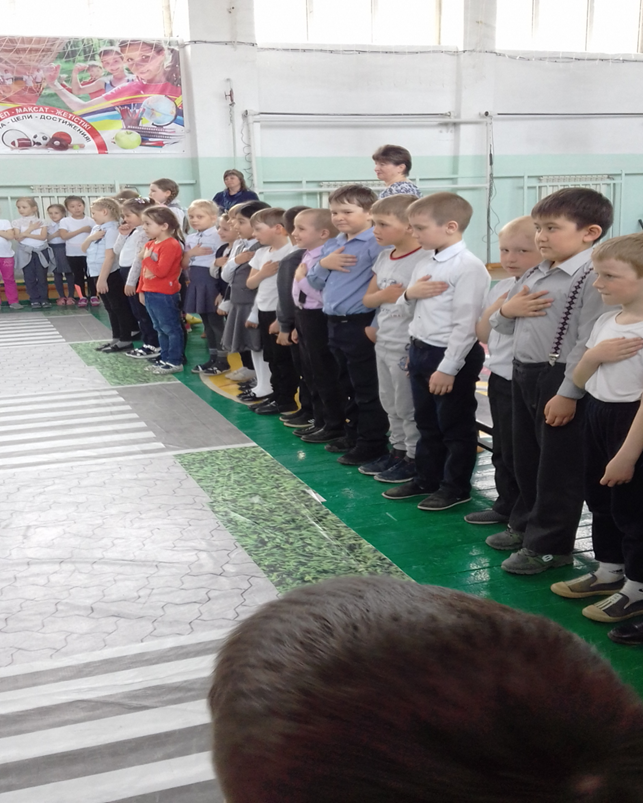 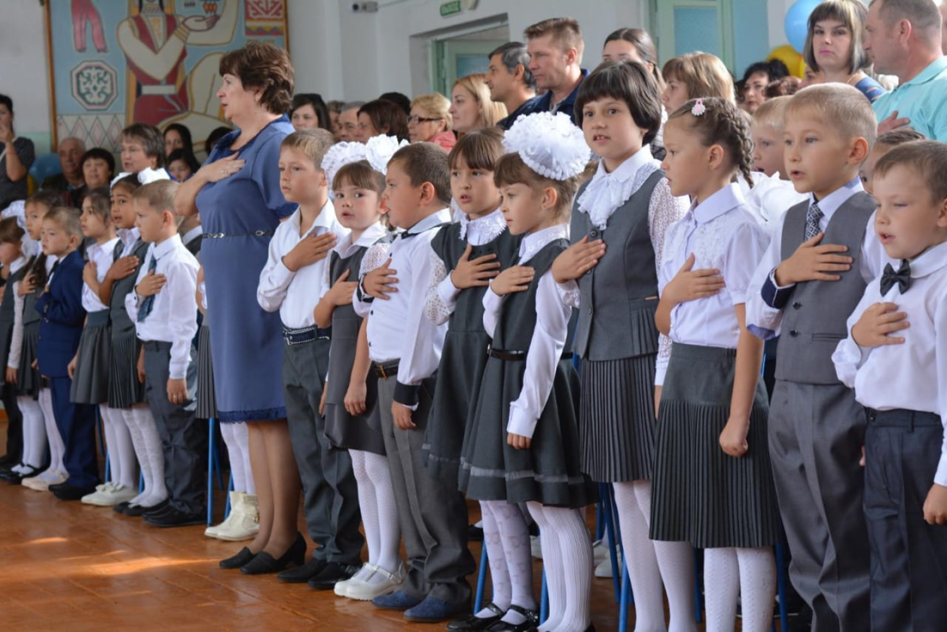 Формы работы :
мероприятия по разъяснению и пропаганде государственных символов Республики Казахстан: классные  часы,  беседы,призентации.
в рамках республиканской акции «Я - патриот» ,«Наш Флаг!»,
 «Наш гимн!», «Наш - Герб!»;
игра - путешествие «Символы Отечества»;
конкурс сочинений «Процветай, мой Казахстан!»;
конкурс рисунков и плакатов «Мир глазами детей»;Моя Родина –Казахстан»
викторина  «Знаешь ли ты гос. символы?»;
тематическая выставка  «Флаг, Герб и Гимн - символы Независимого Казахстана»;
фестиваль посвященный  Дню языков народов  Казахстана:«Язык - душа народа»
     конкурс  чтецов «Живи и процветай  мой  Казахстан!»
конкурс  сочинений  на тему «Наша столица»
экскурсии
    родительские собрания  по во­просам патриотического воспитания, беседы, часы  памяти,  уроки  мужества.
IV направление:   «Становление личности»
детская организация 
       «Жас Ұлан»
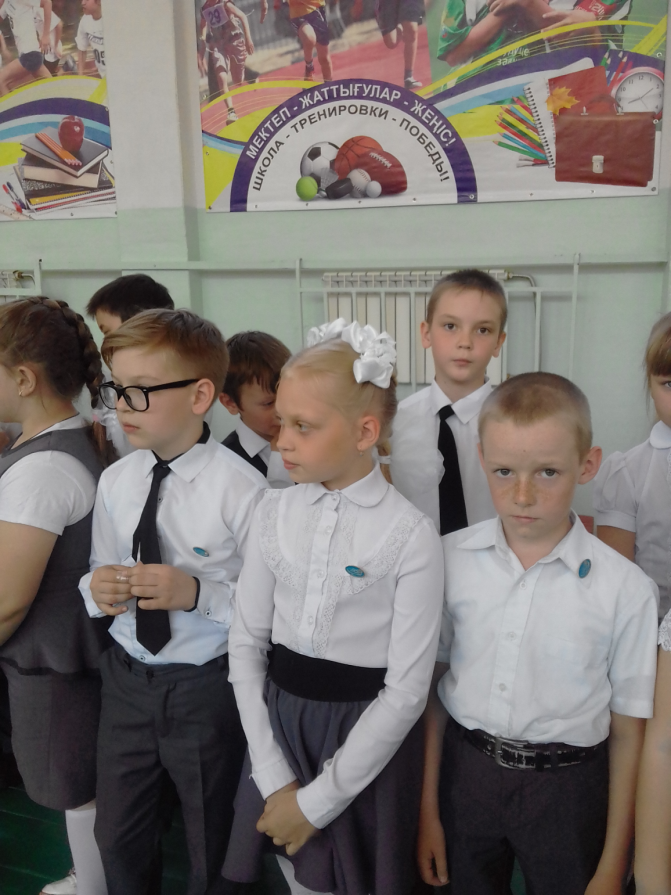 И эту задачу предстоит выполнить нам, чтобы воспитать наших учащихся достойными гражданами своей страны.
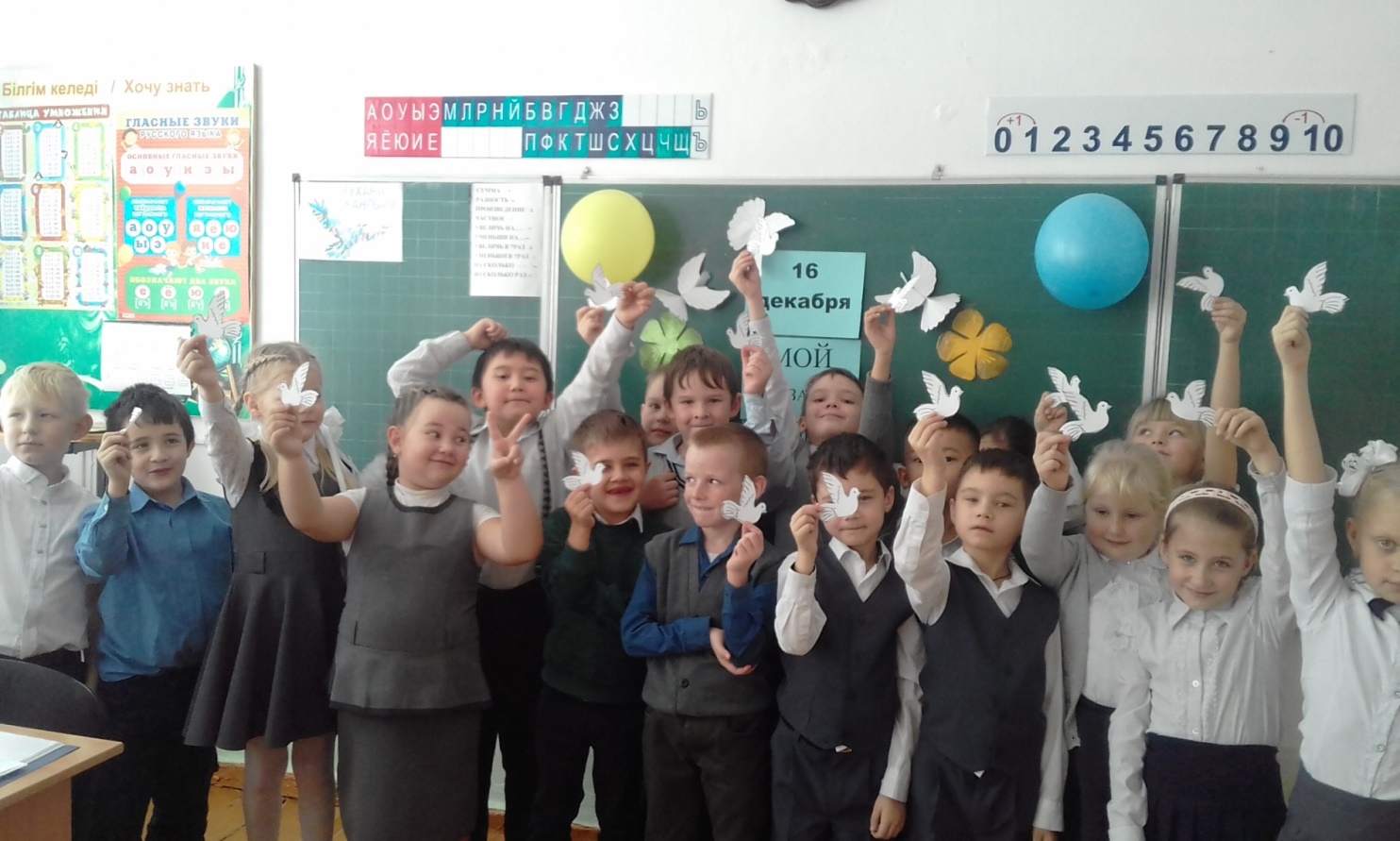